Ugly Sweater- Design
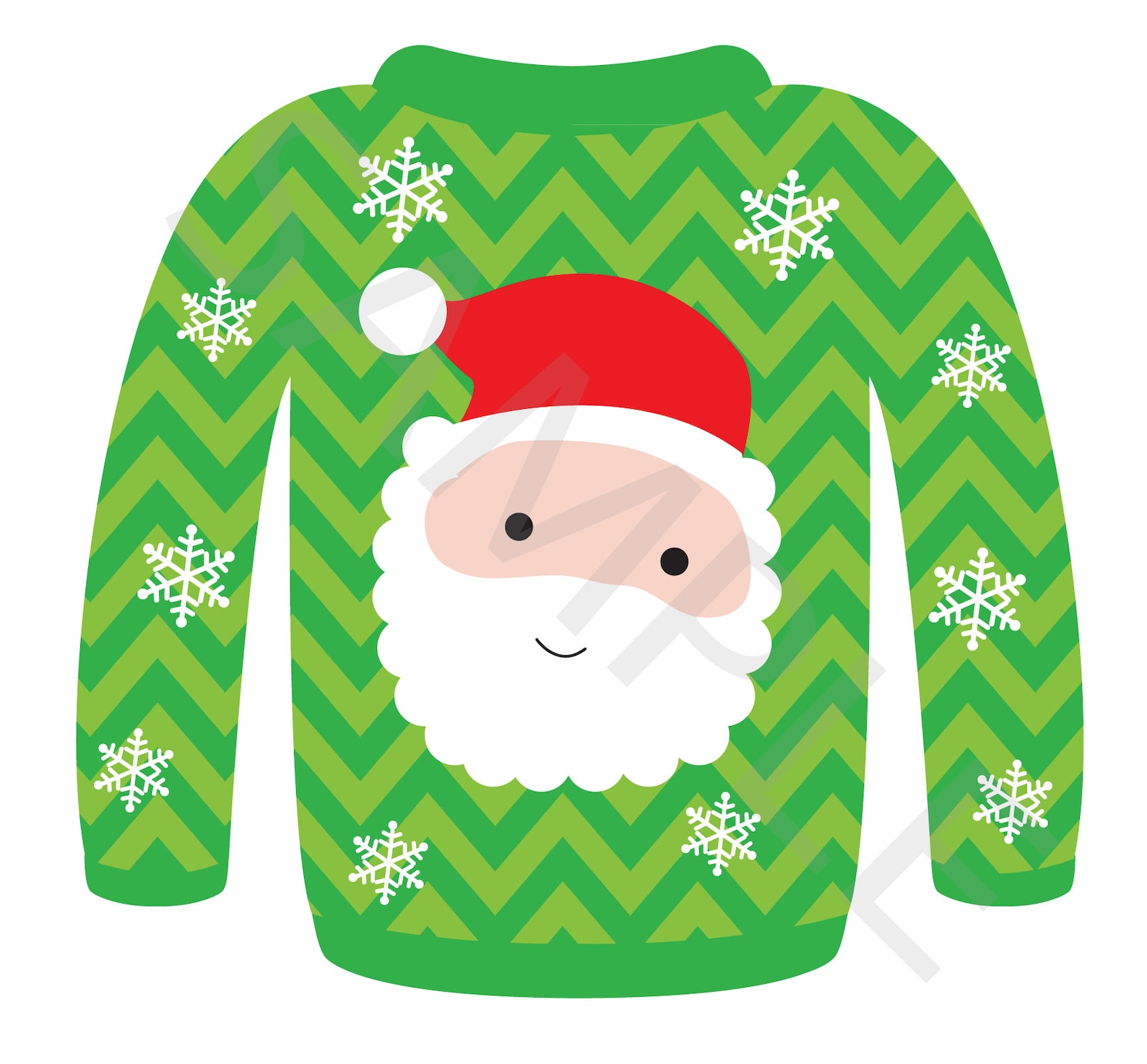 4. Shapes options 1
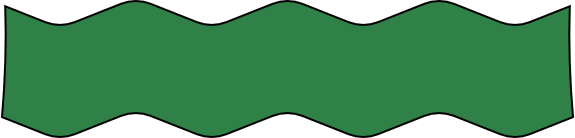 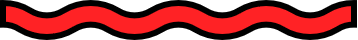 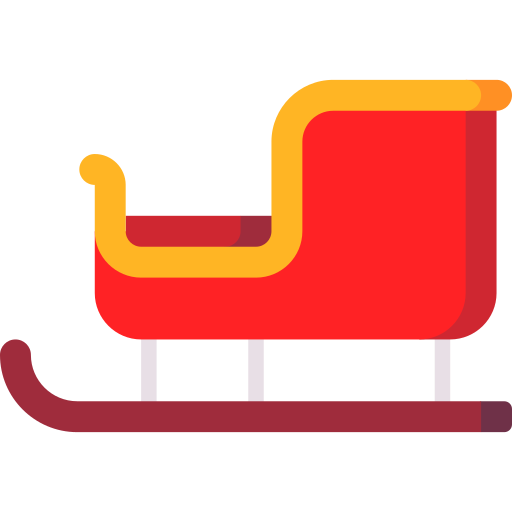 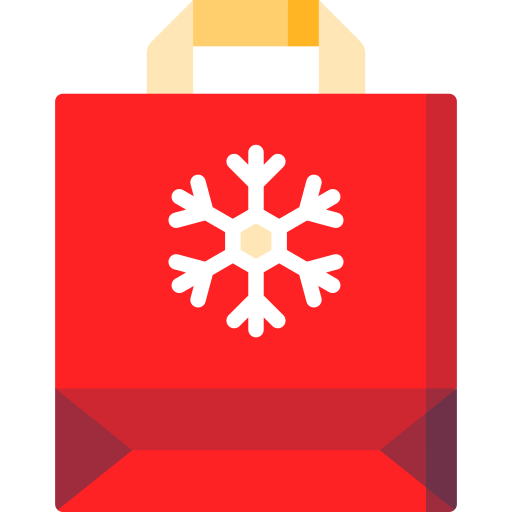 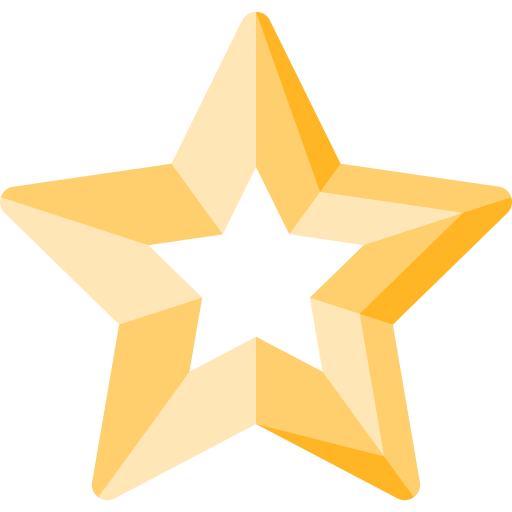 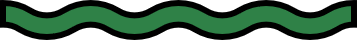 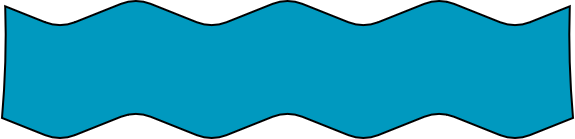 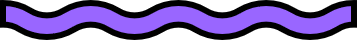 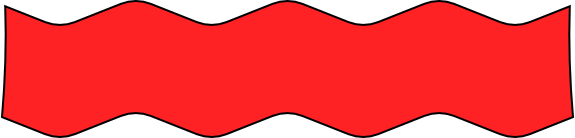 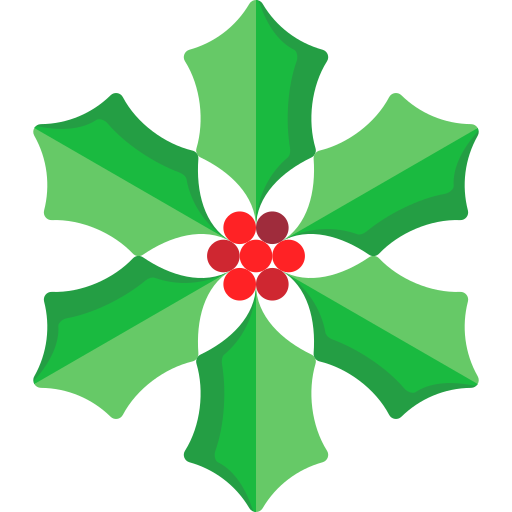 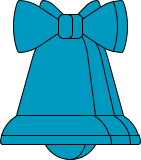 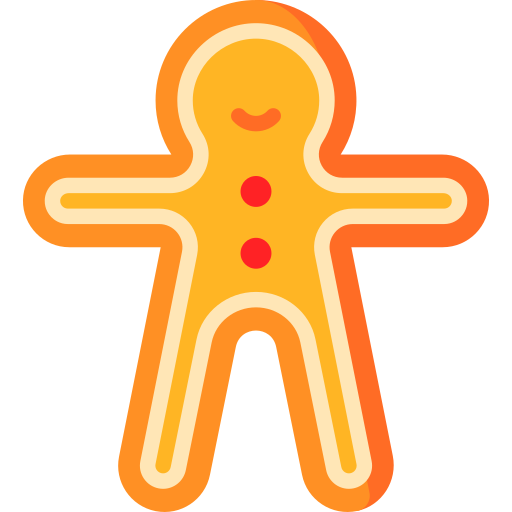 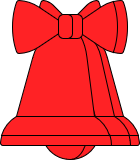 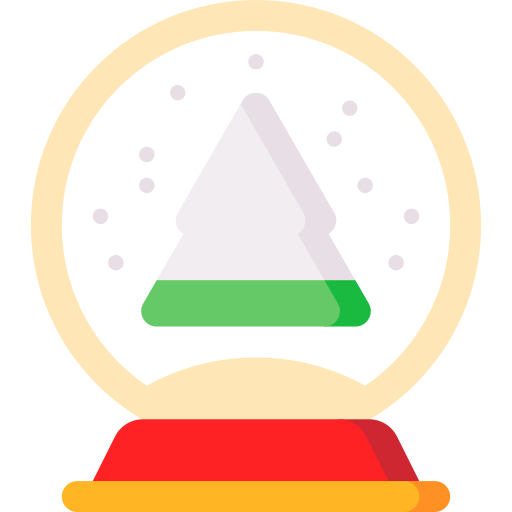 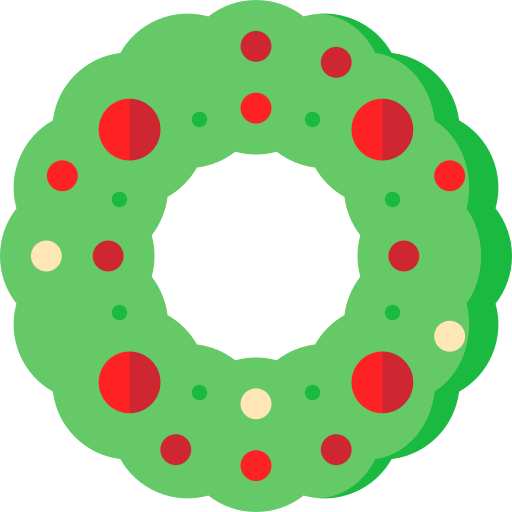 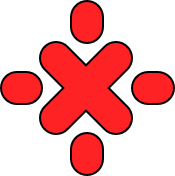 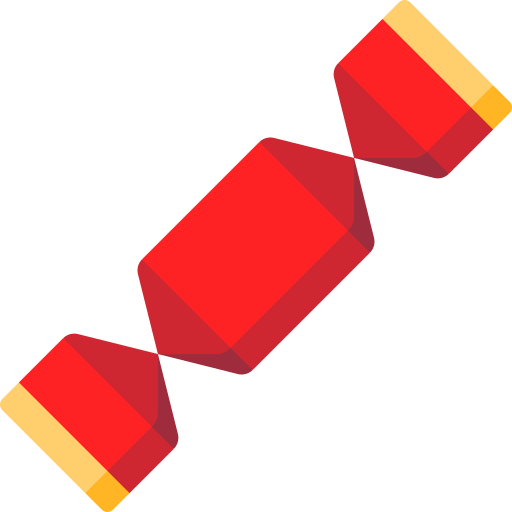 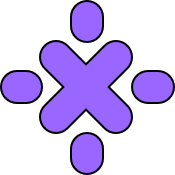 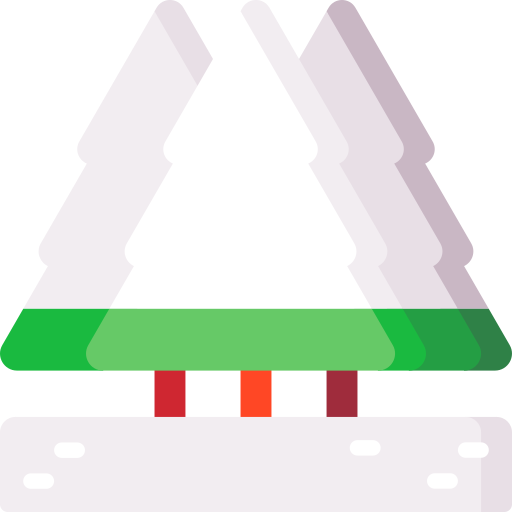 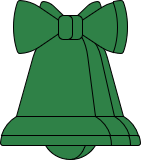 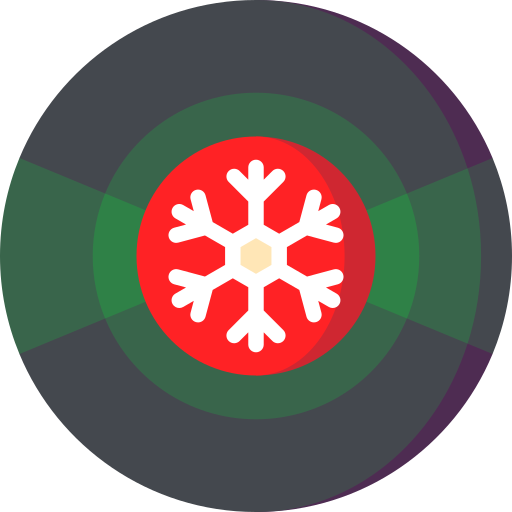 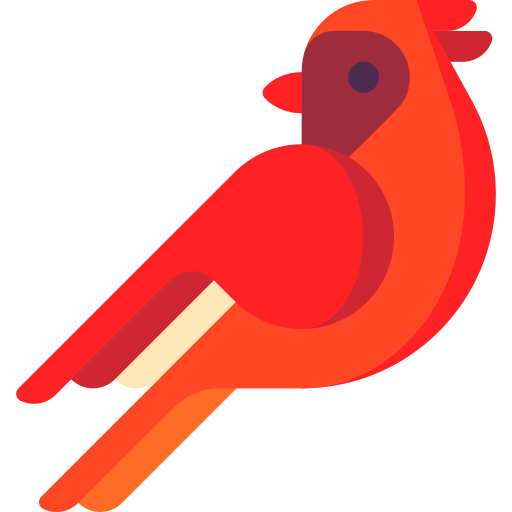 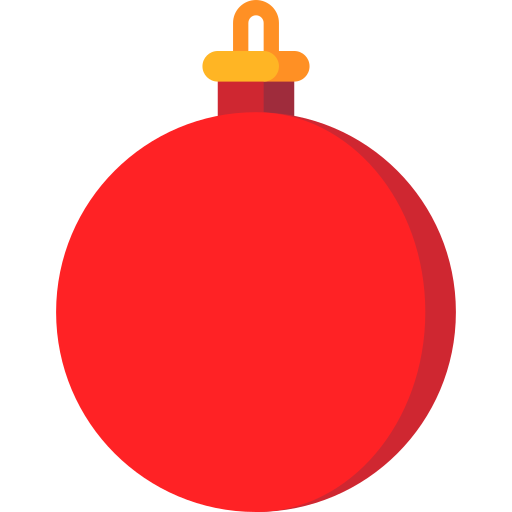 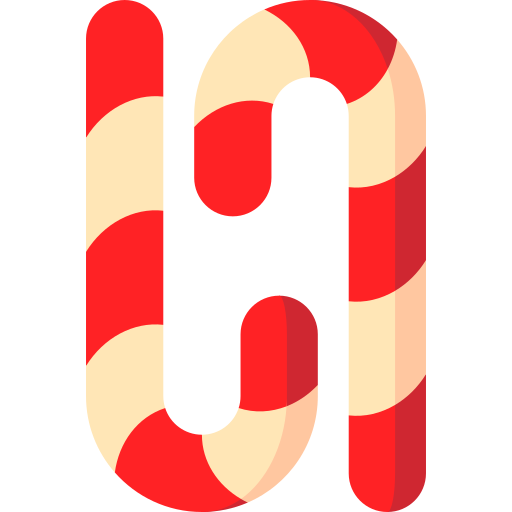 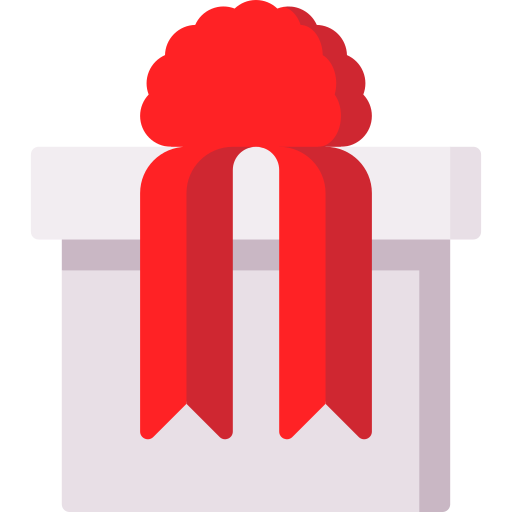 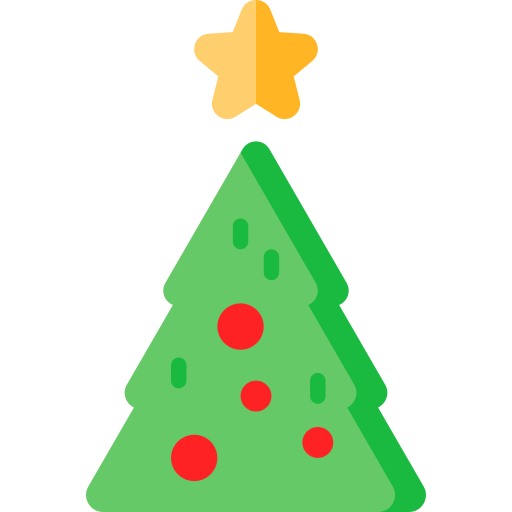 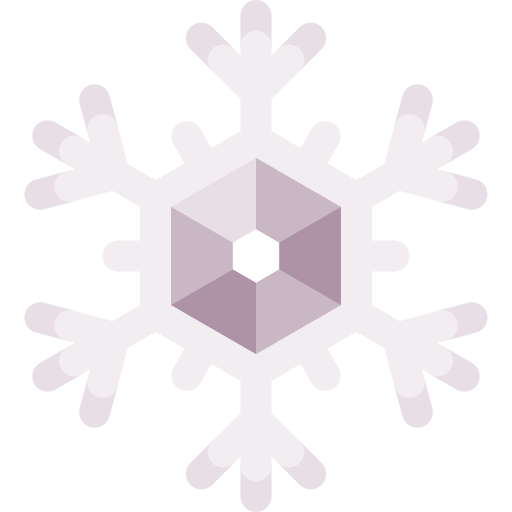 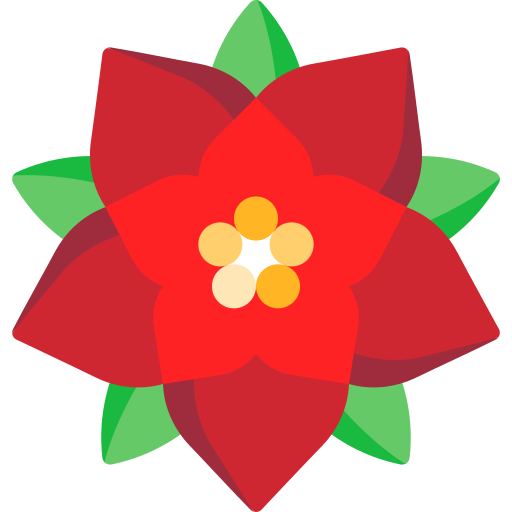 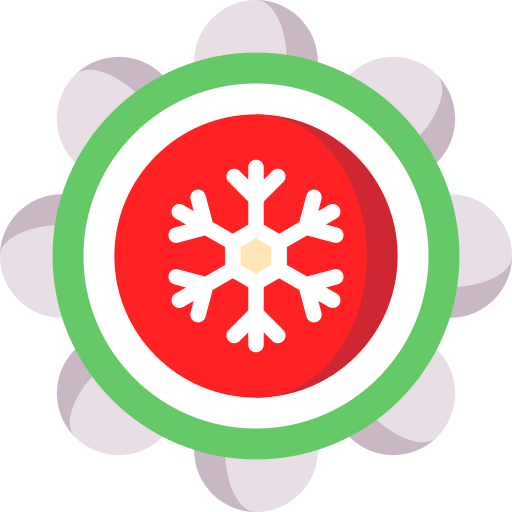 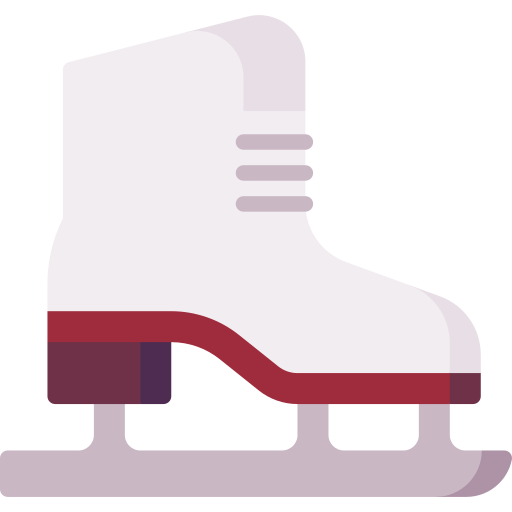 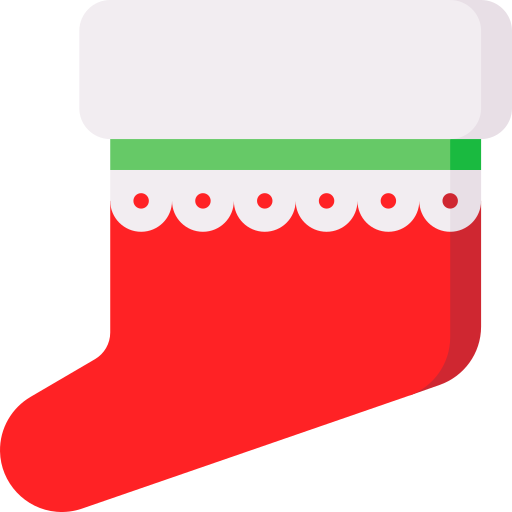 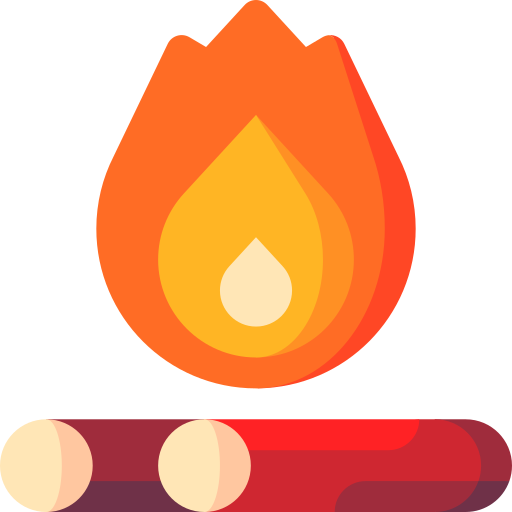 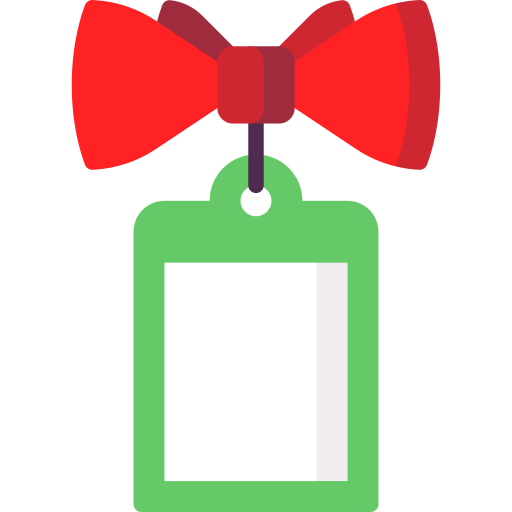 4. Shapes options 1
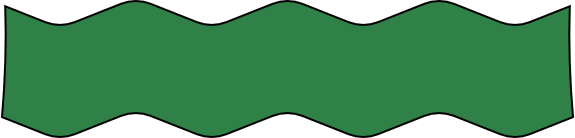 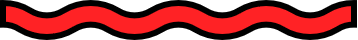 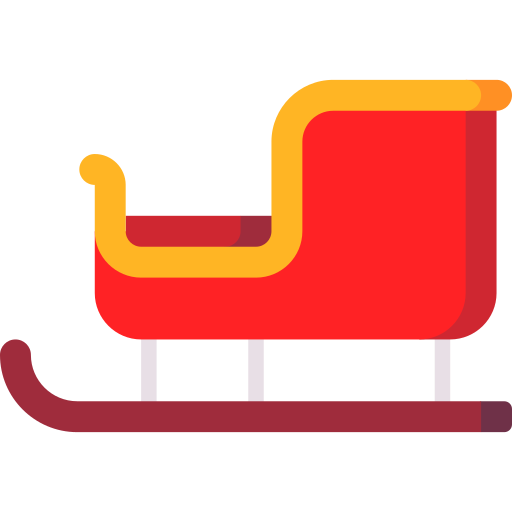 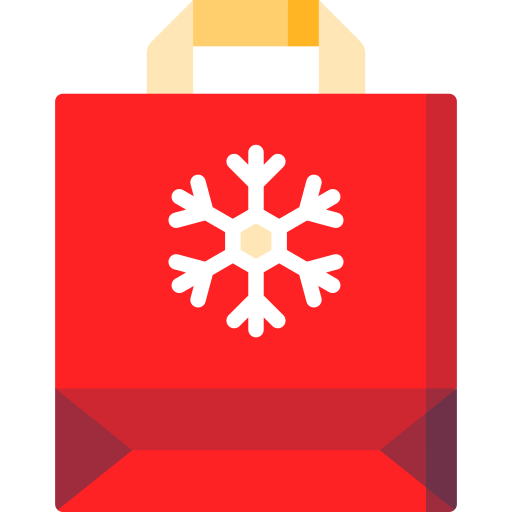 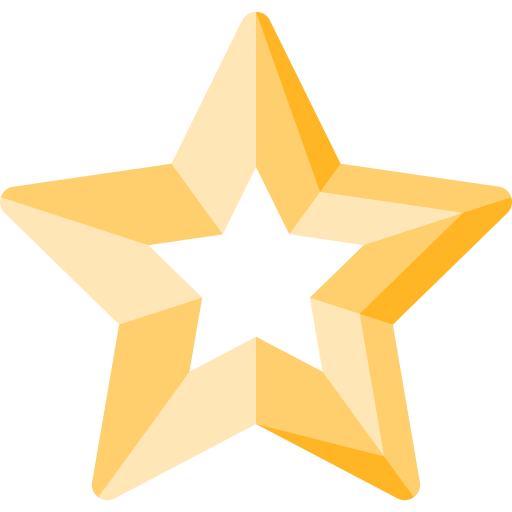 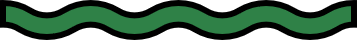 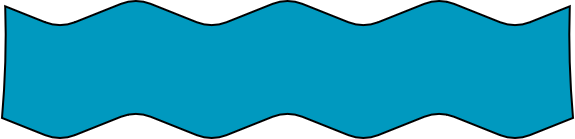 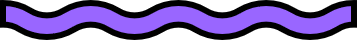 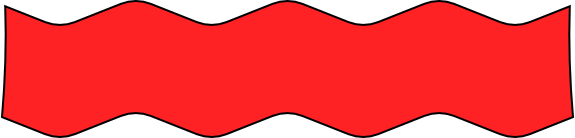 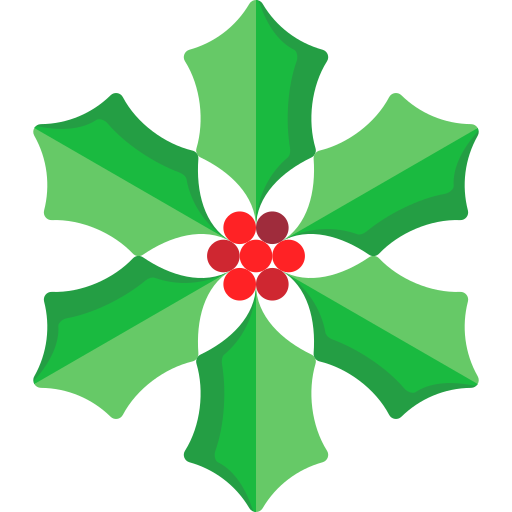 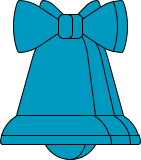 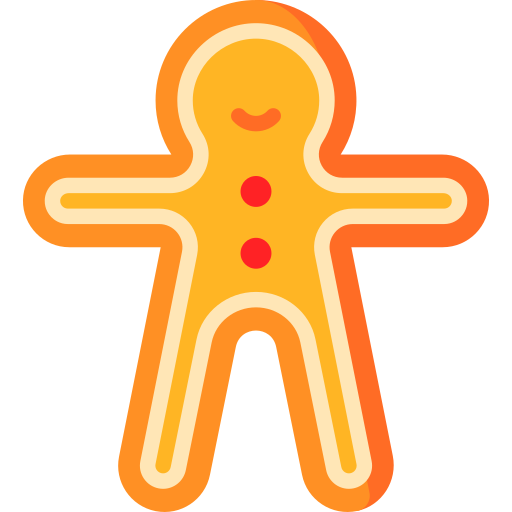 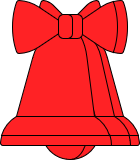 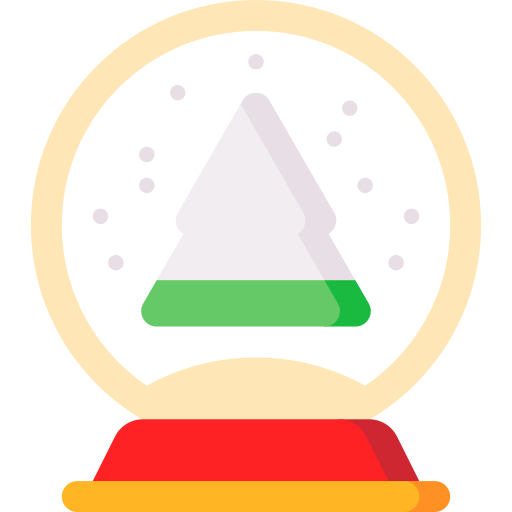 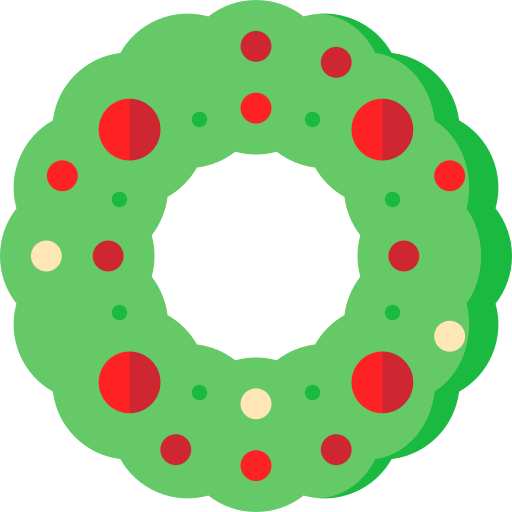 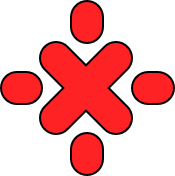 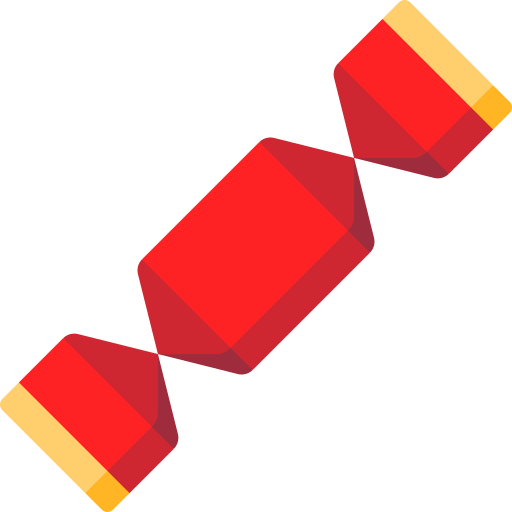 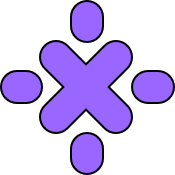 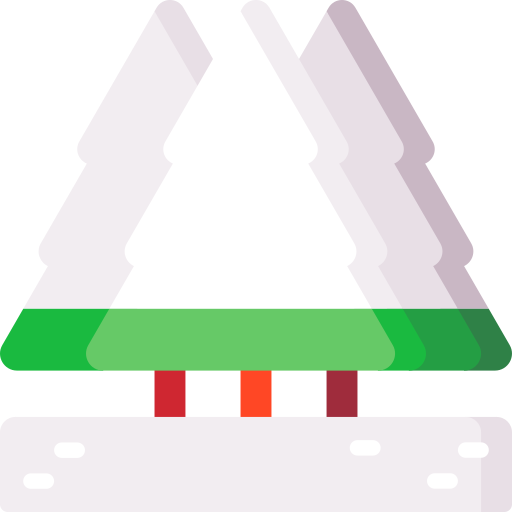 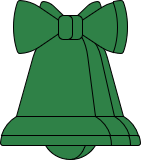 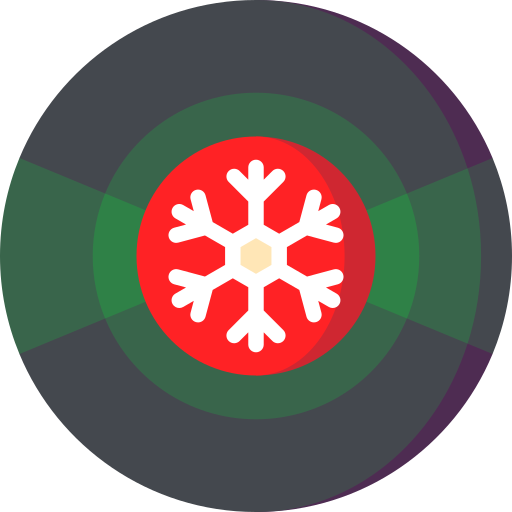 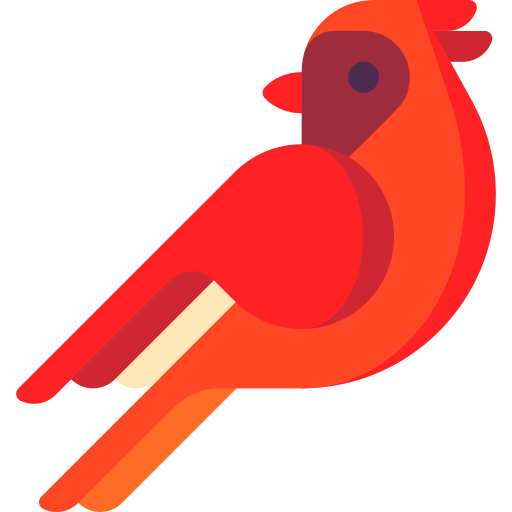 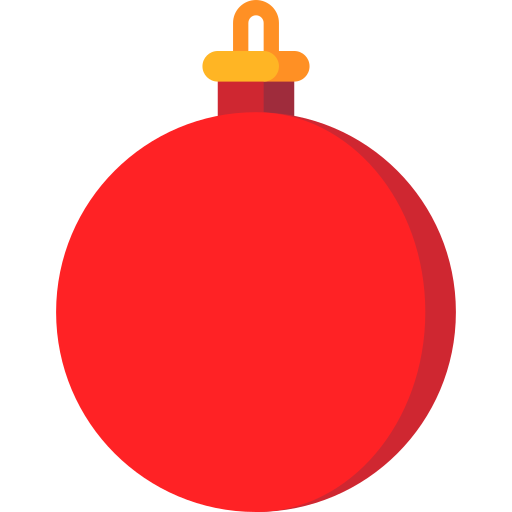 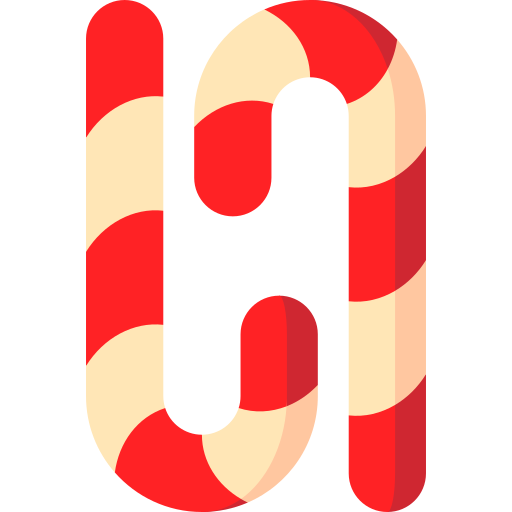 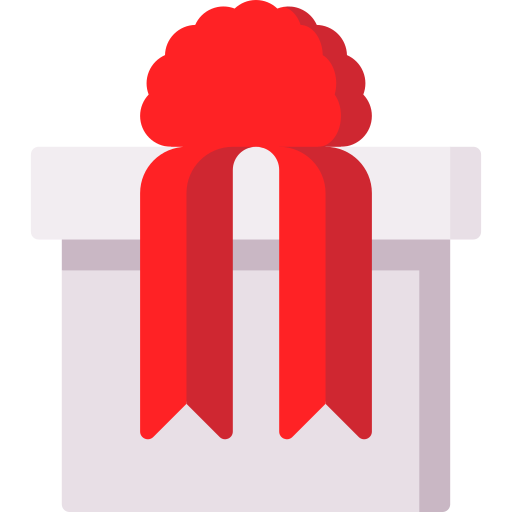 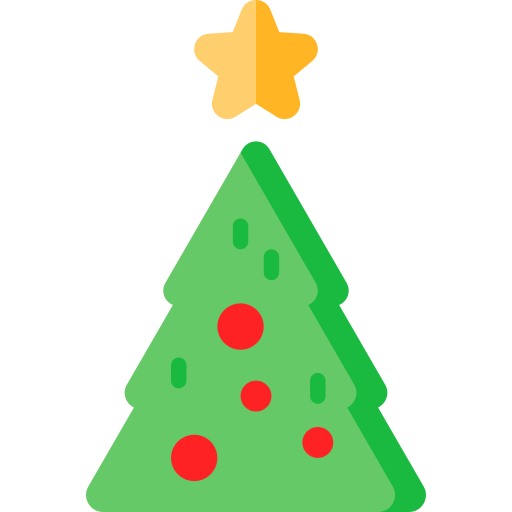 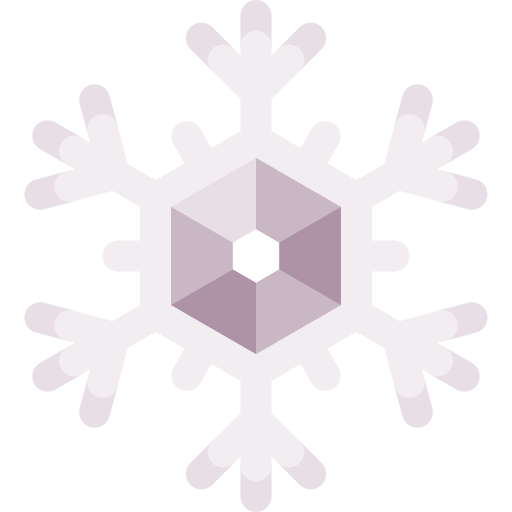 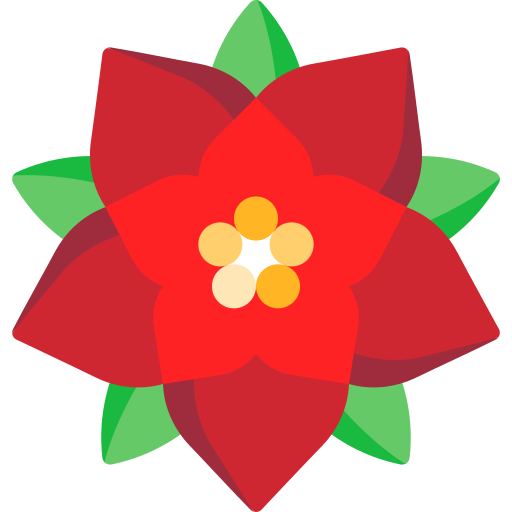 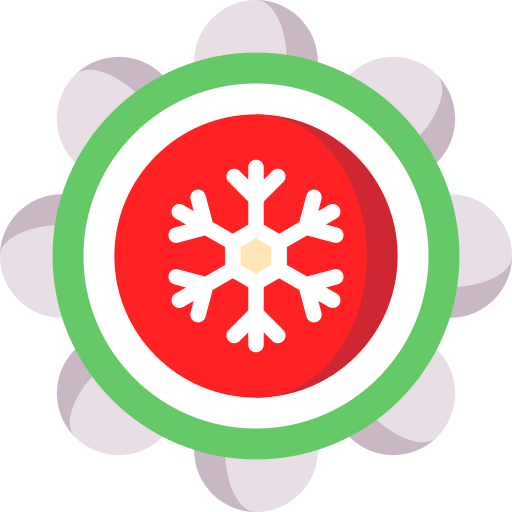 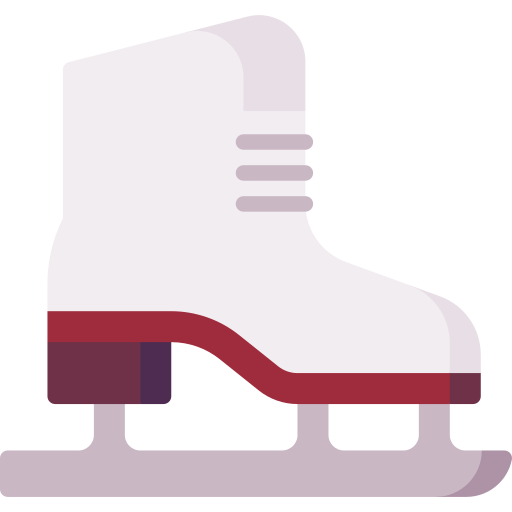 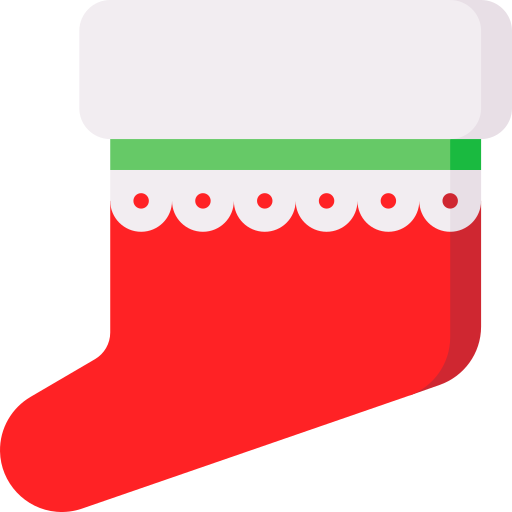 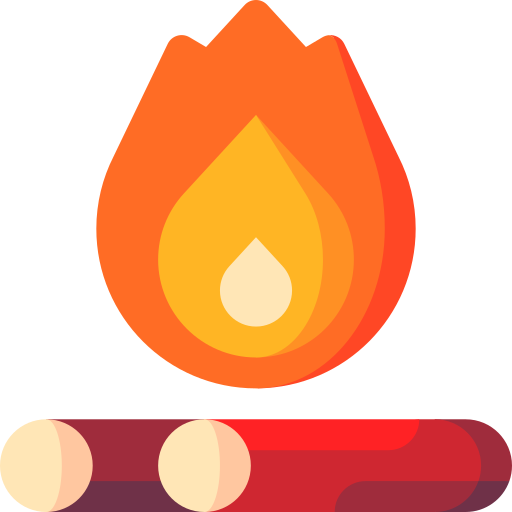 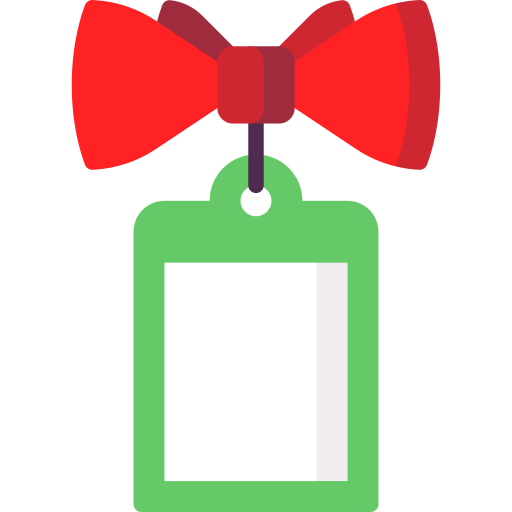 4. Shapes options 1
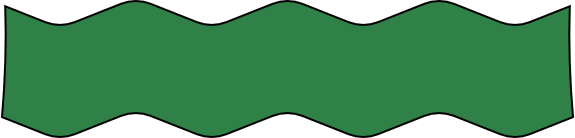 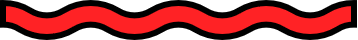 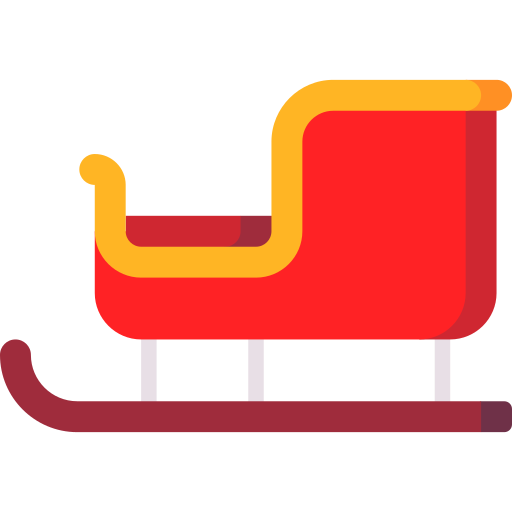 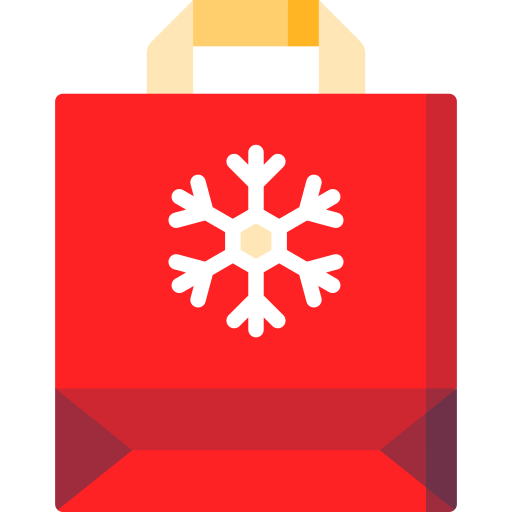 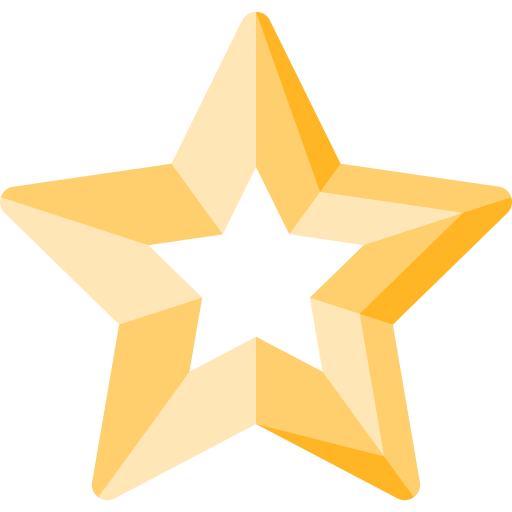 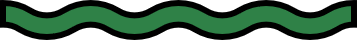 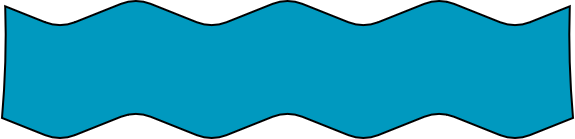 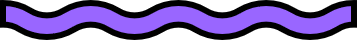 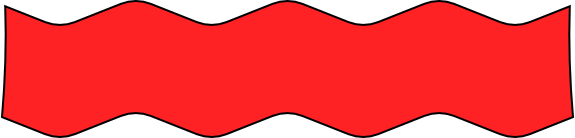 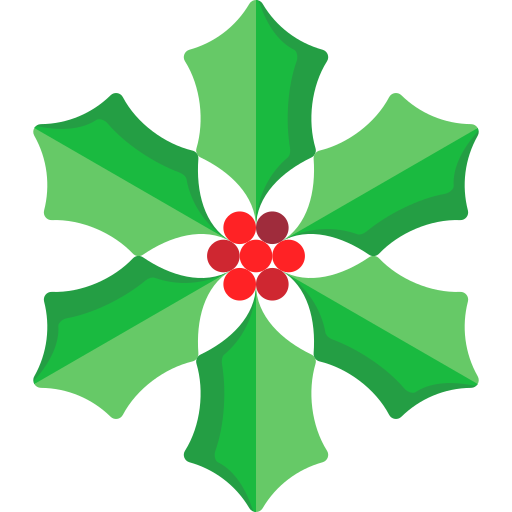 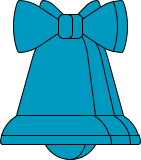 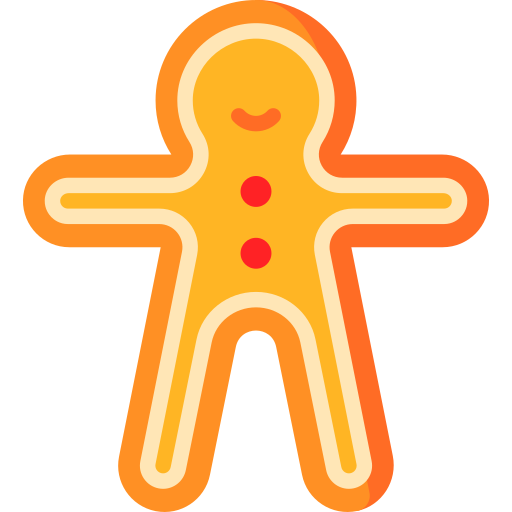 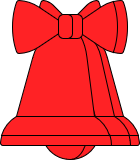 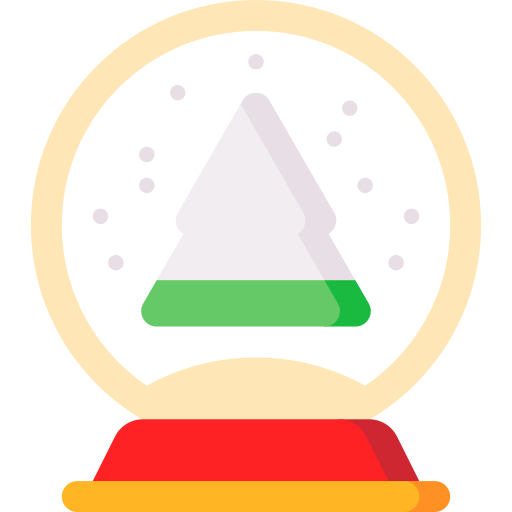 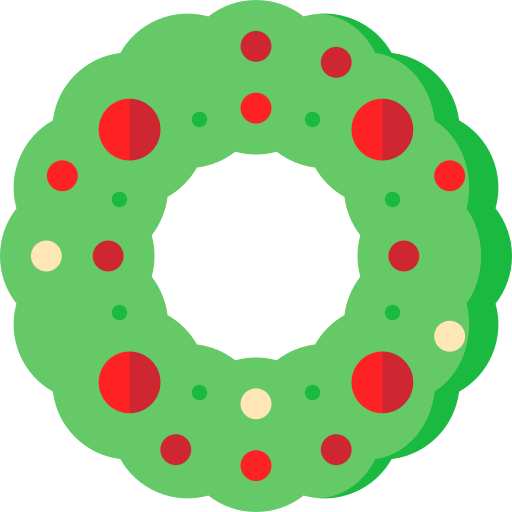 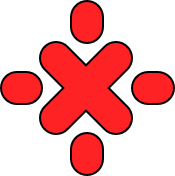 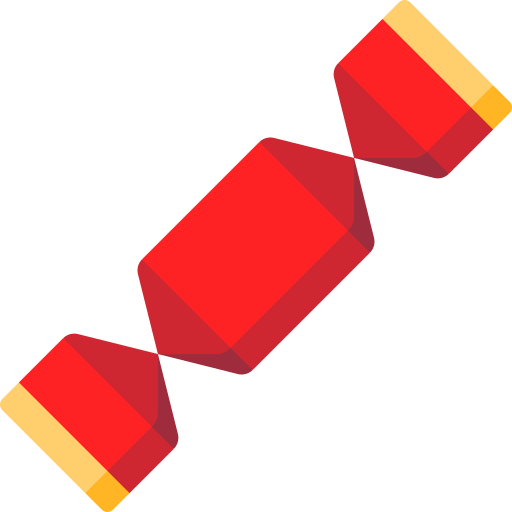 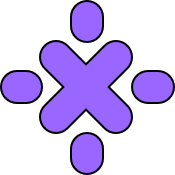 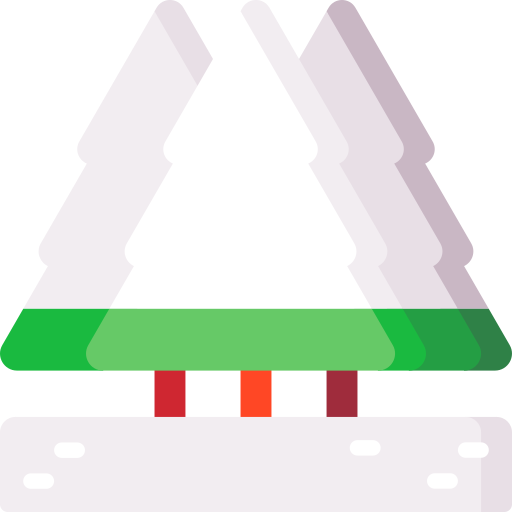 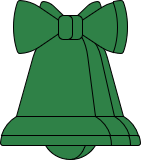 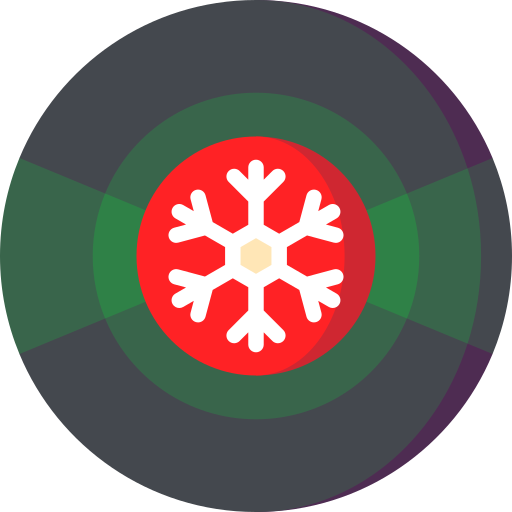 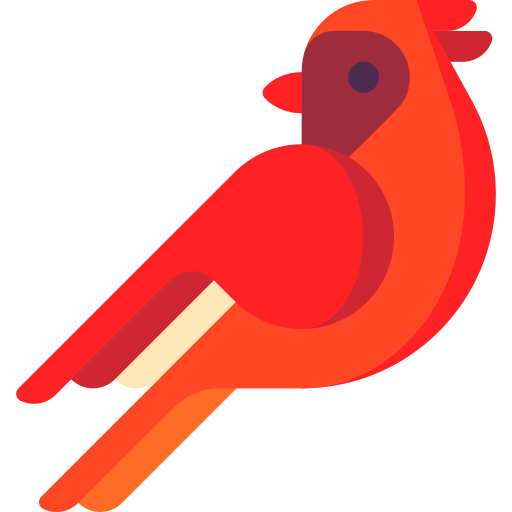 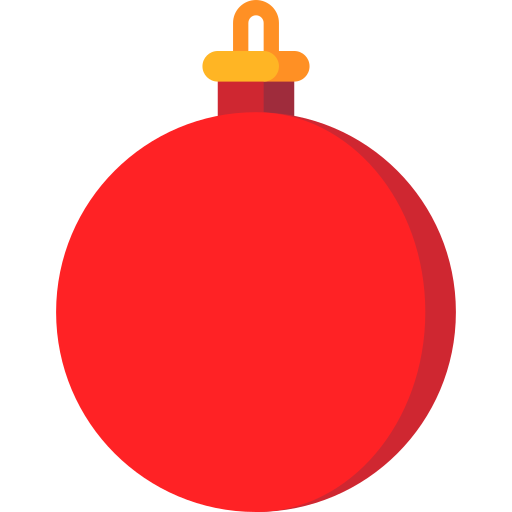 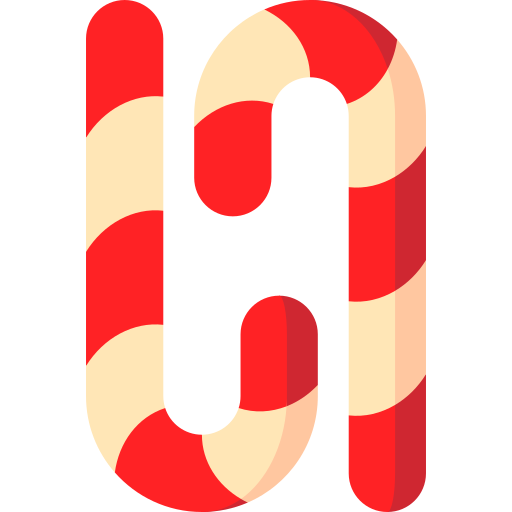 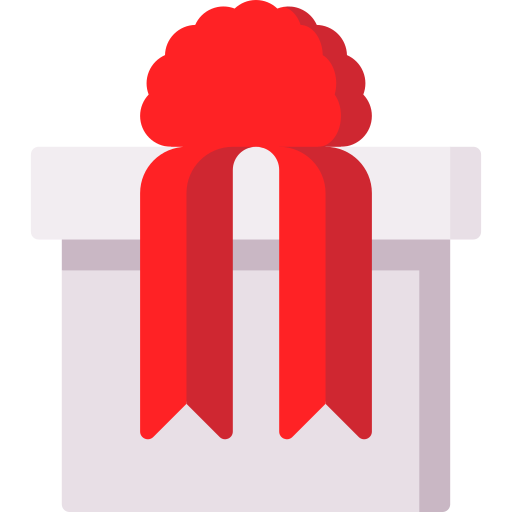 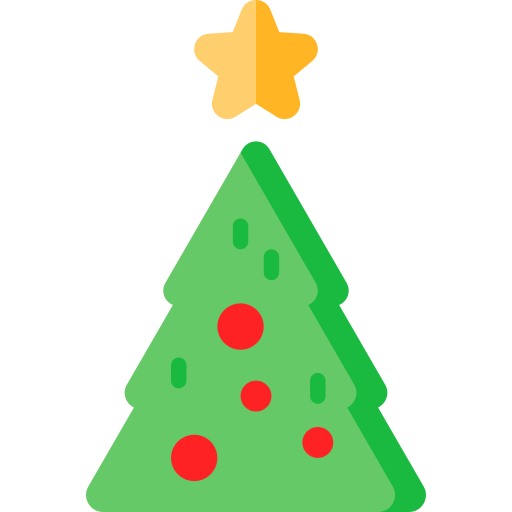 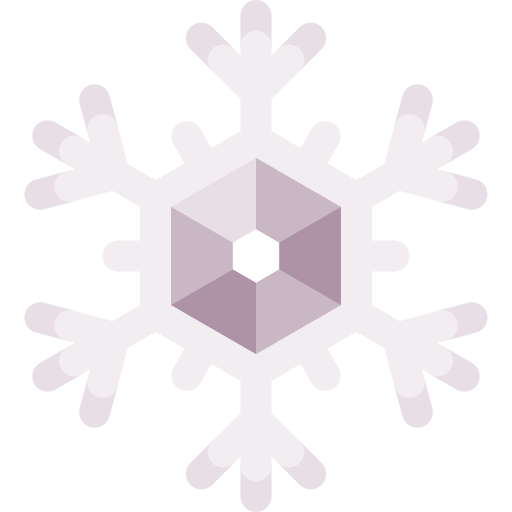 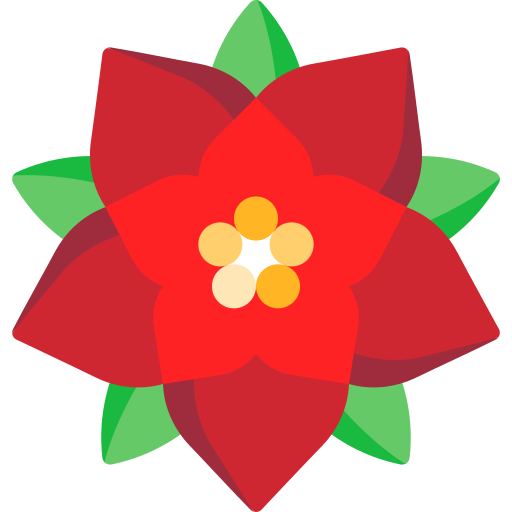 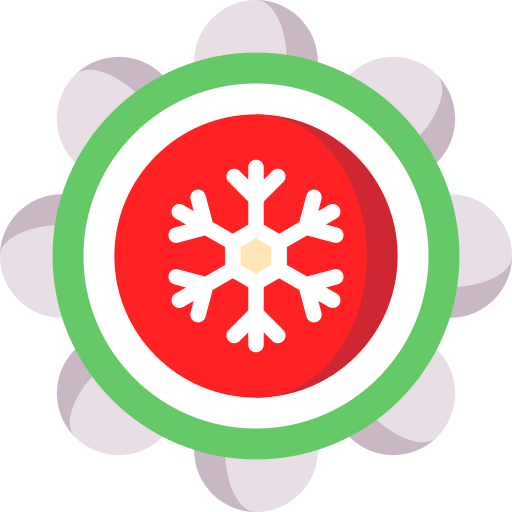 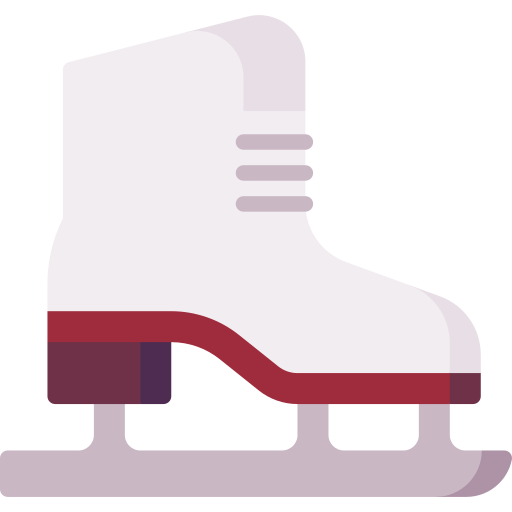 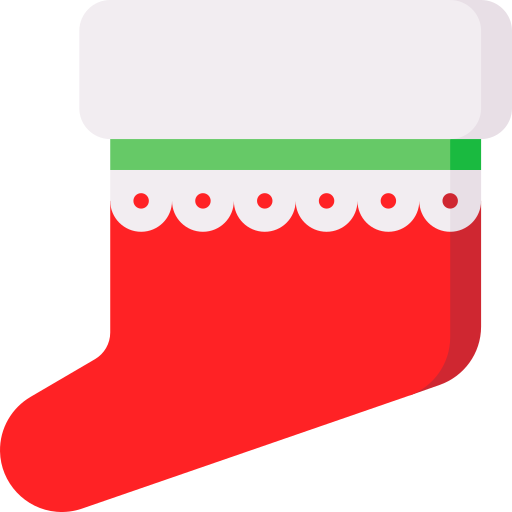 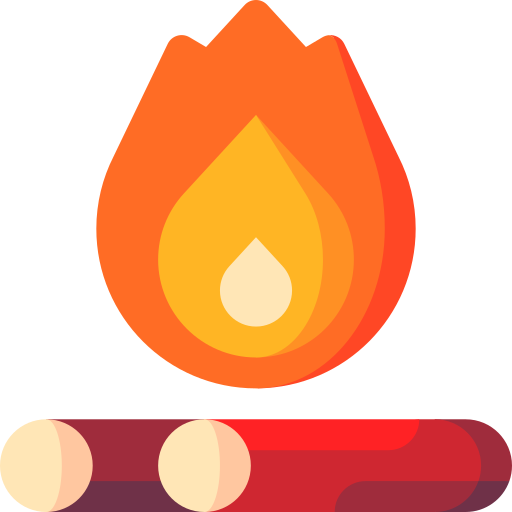 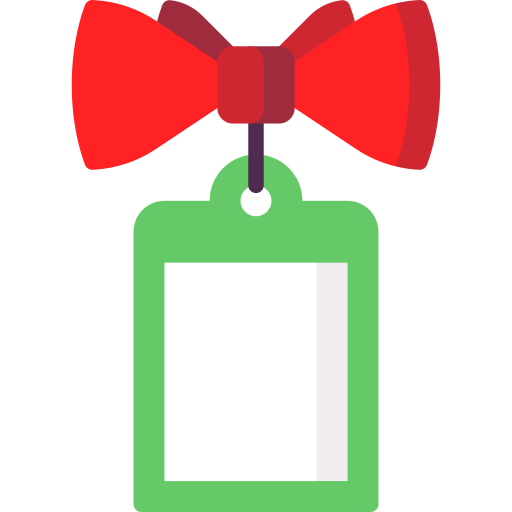 4. Shapes options 1
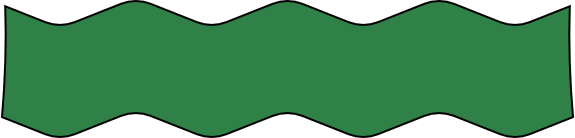 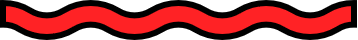 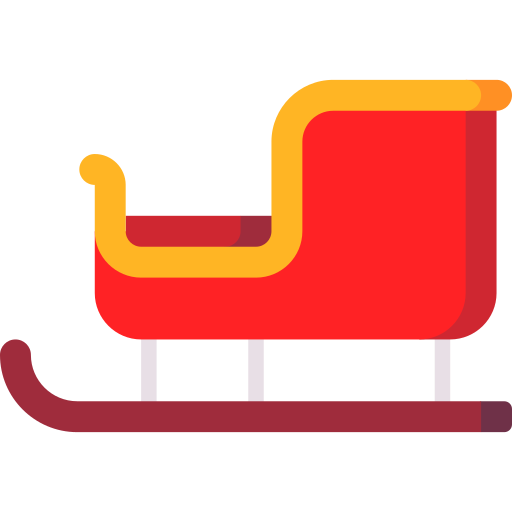 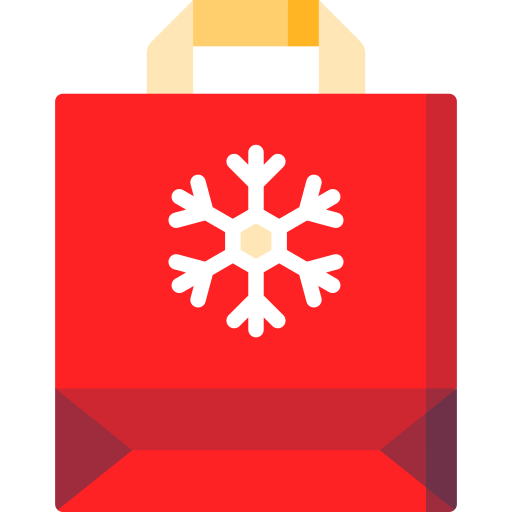 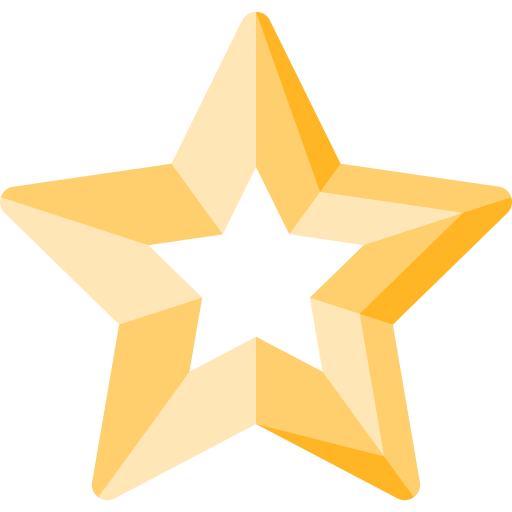 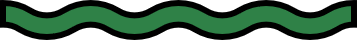 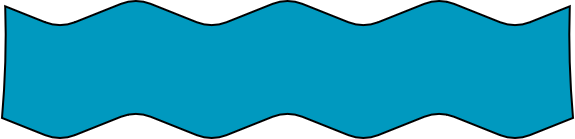 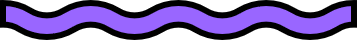 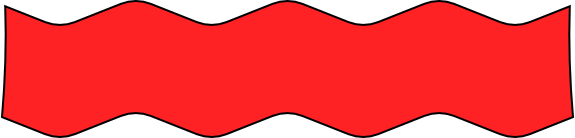 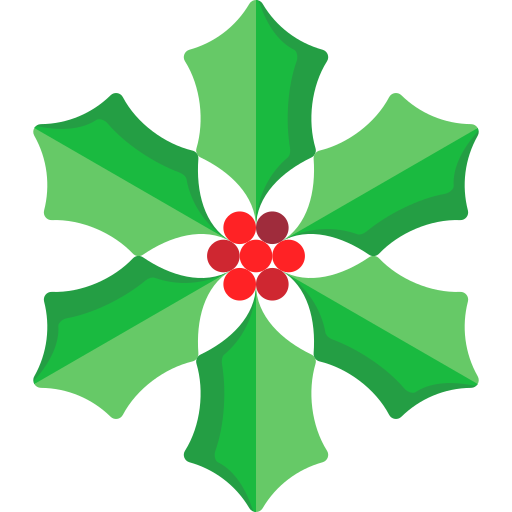 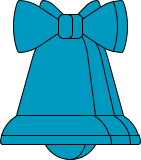 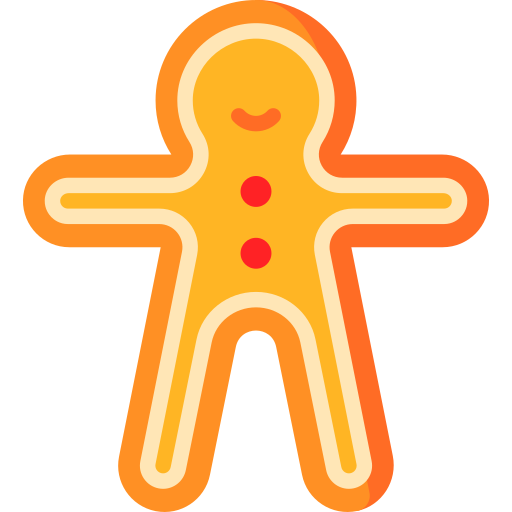 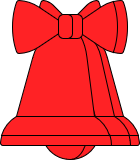 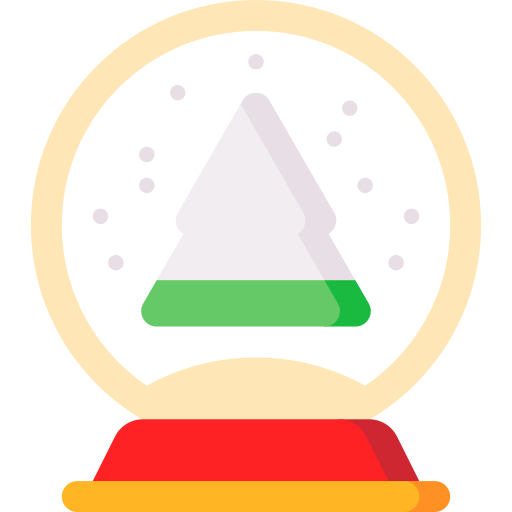 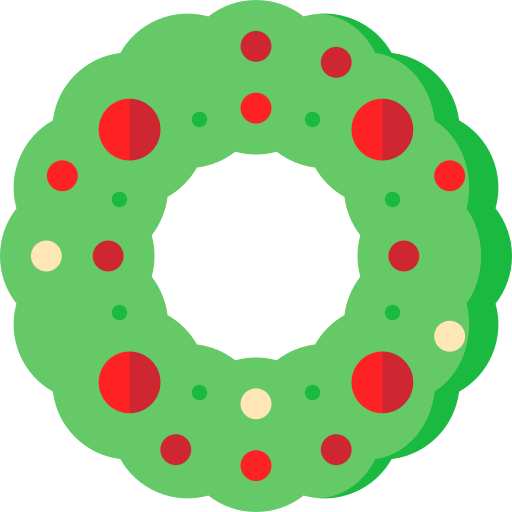 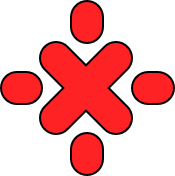 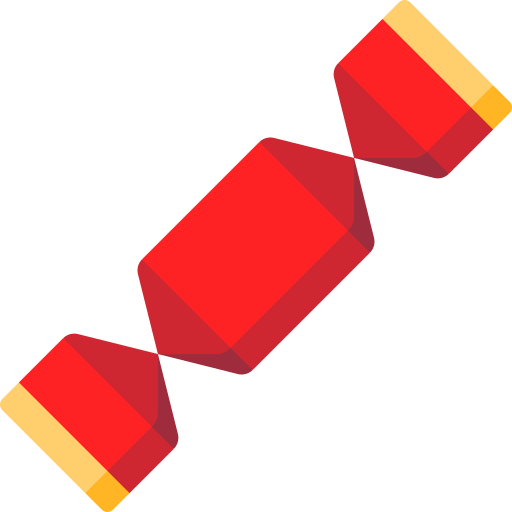 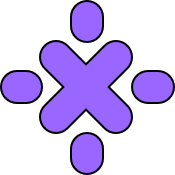 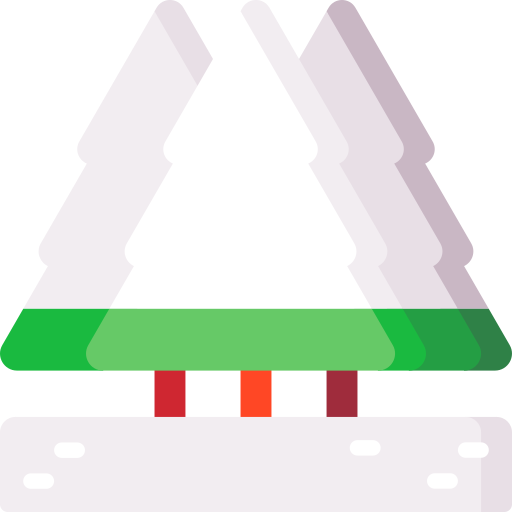 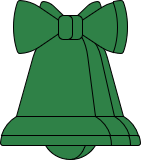 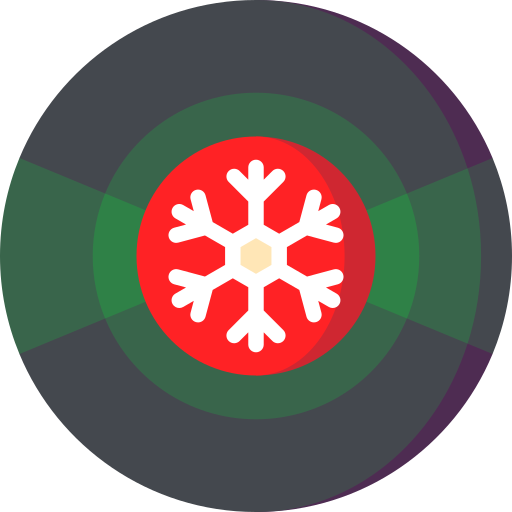 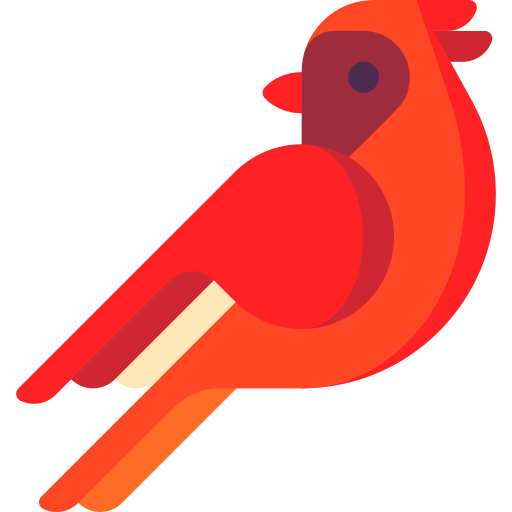 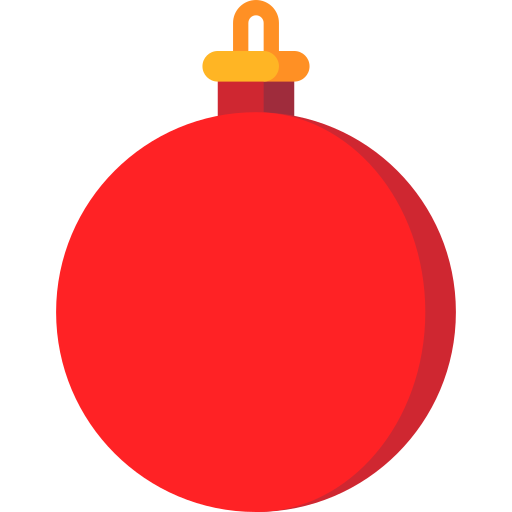 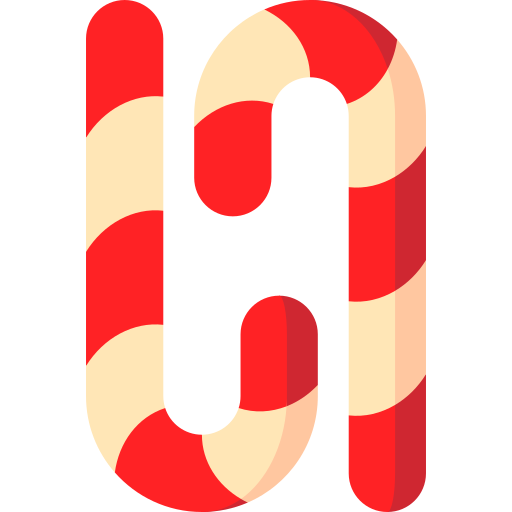 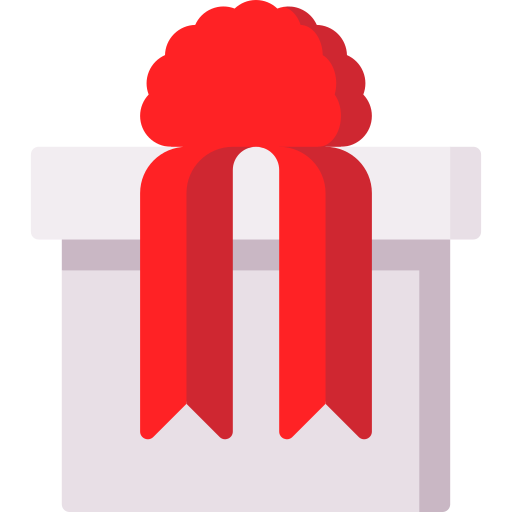 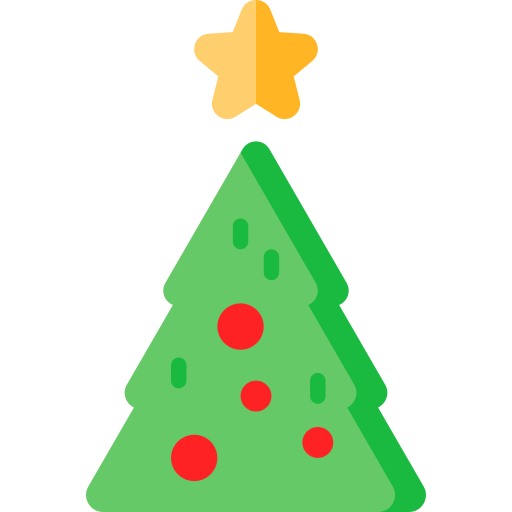 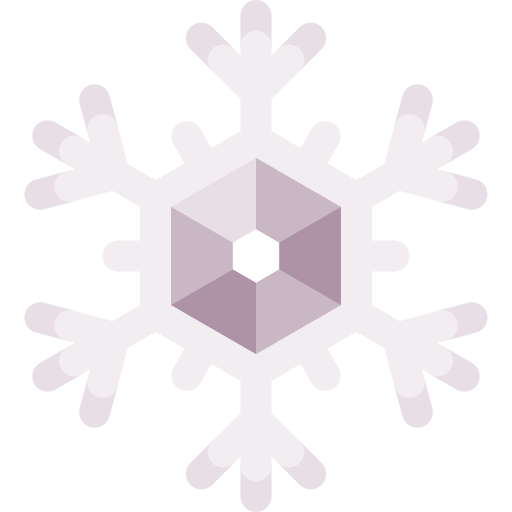 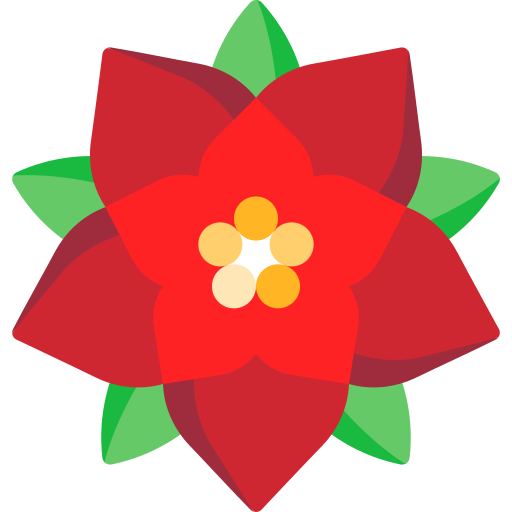 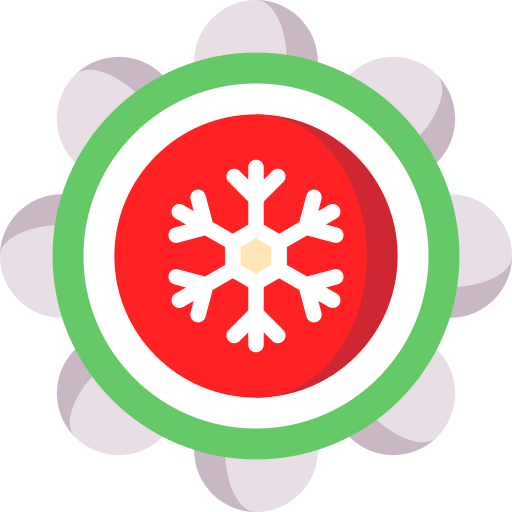 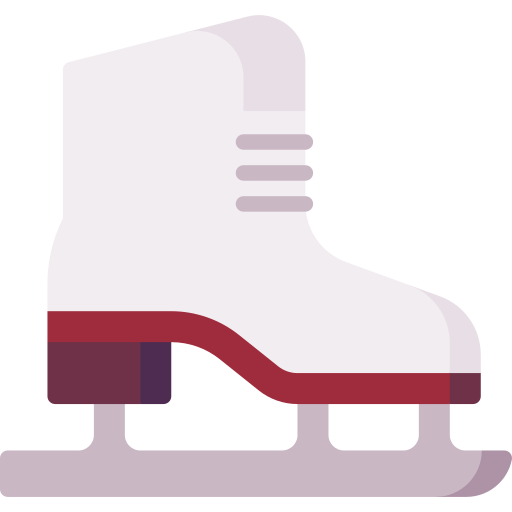 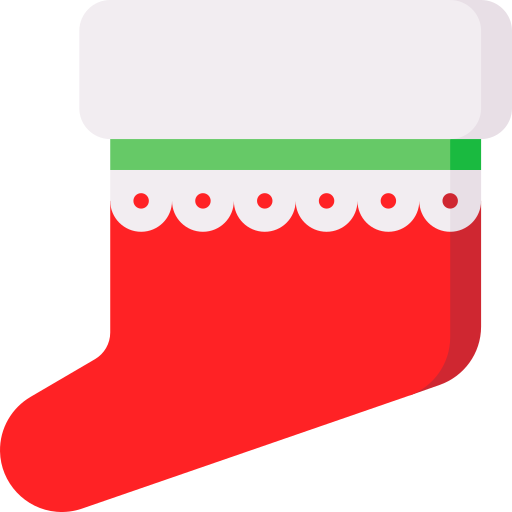 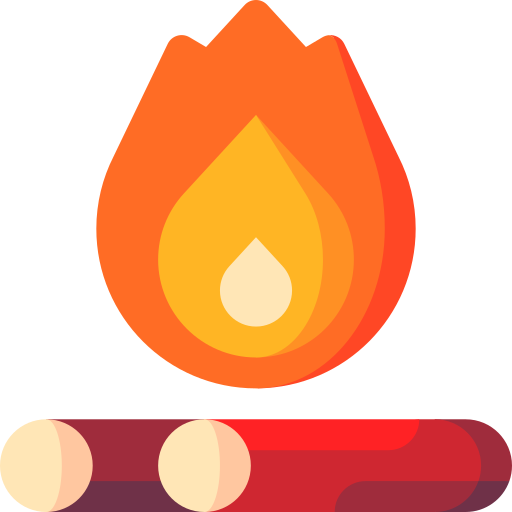 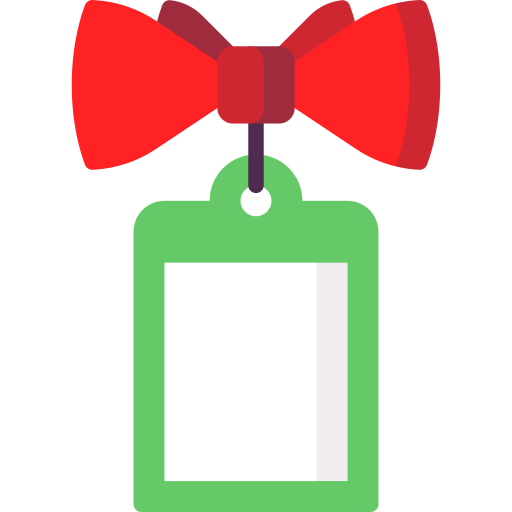 Type your name:
Name: